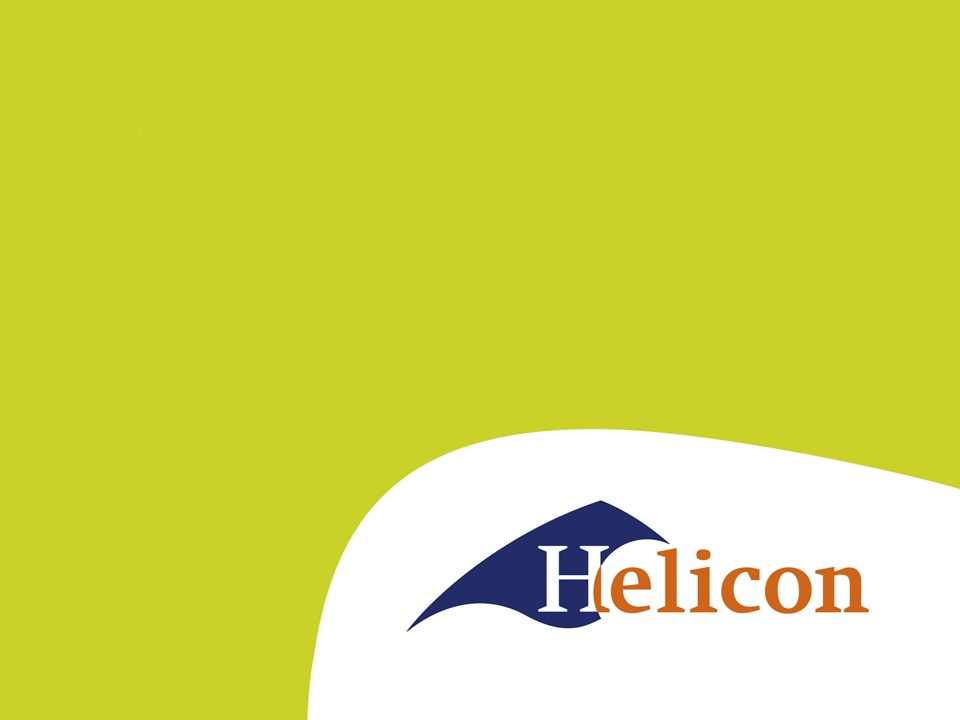 Bedrijfsplan – LG33
Vorige week af.
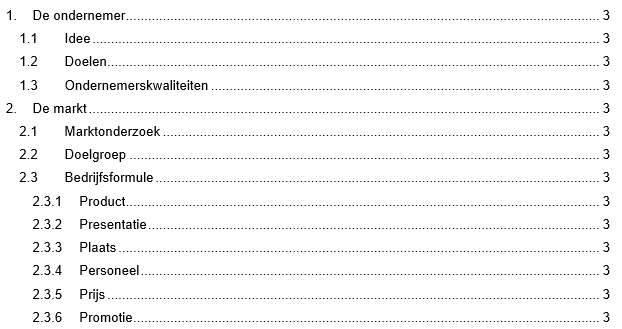 2.2 Doelgroep (150)
Doelgroep(en) bepalen
Hoofddoelgroep
Subdoelgroepen
Doelgroep analyseren
Wat kun je allemaal zeggen over jullie doelgroepen. Per doelgroep.
2.3 Bedrijfsformule
Product
Presentatie
Plaats
Personeel
Prijs
Promotie

P’s: denk overal ook aan de kosten?
Presentatie: laat zien!
Plaats: laat zien!
Prijs: exacte prijzen.
Concurrentie (150)
Welke bedrijven zijn jullie concurrenten en waarom?

Unique Selling Points
Waarom zijn jullie beter dan een concurrent en wat is dus jullie kracht om je te onderscheiden?

Concurrentie: waarom zijn jullie beter. Hoe gaan jullie aan klanten komen?
SWOT
Interne analyse
Strenghts 
Weaknesses

Externe analyse
Opportunities
Threats
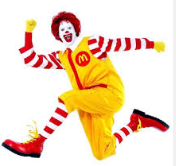 SWOT: leg alle punten uit
SWOT: hoe ga je strategisch te werk.
Ondernemingsvorm (50)
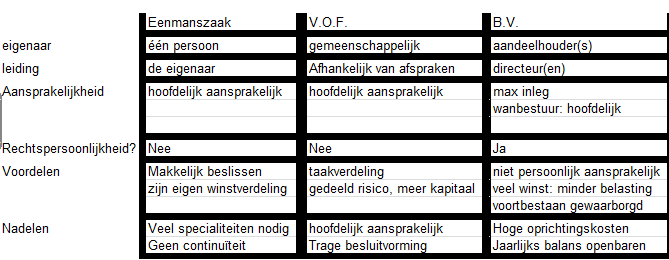 3.2 Personeelsplan
Moet er personeel ingehuurd worden?
Moet het eigen personeel nog geschoold worden?
Hoe ziet jullie personeel er over 5-10 jaar uit?
Vandaag af (en doorsturen)
t/m 3.2 personeelsplan
Aan de slag!